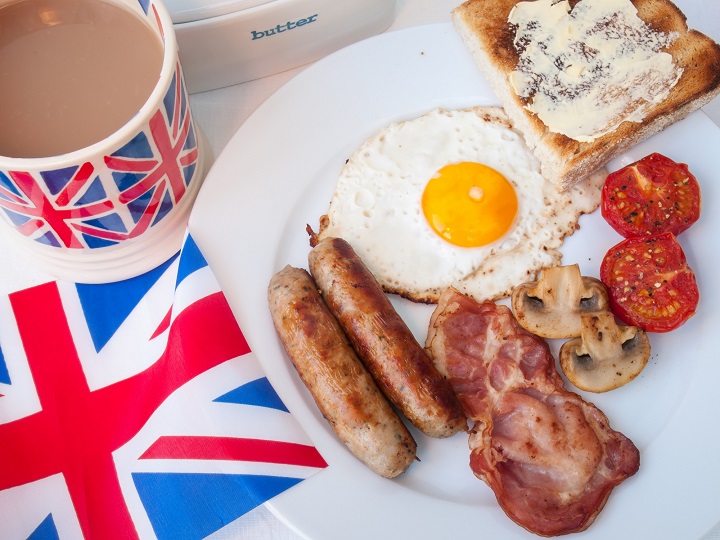 The English national cuisine
The Most Popular English DISHES
FISH AND CHIPS
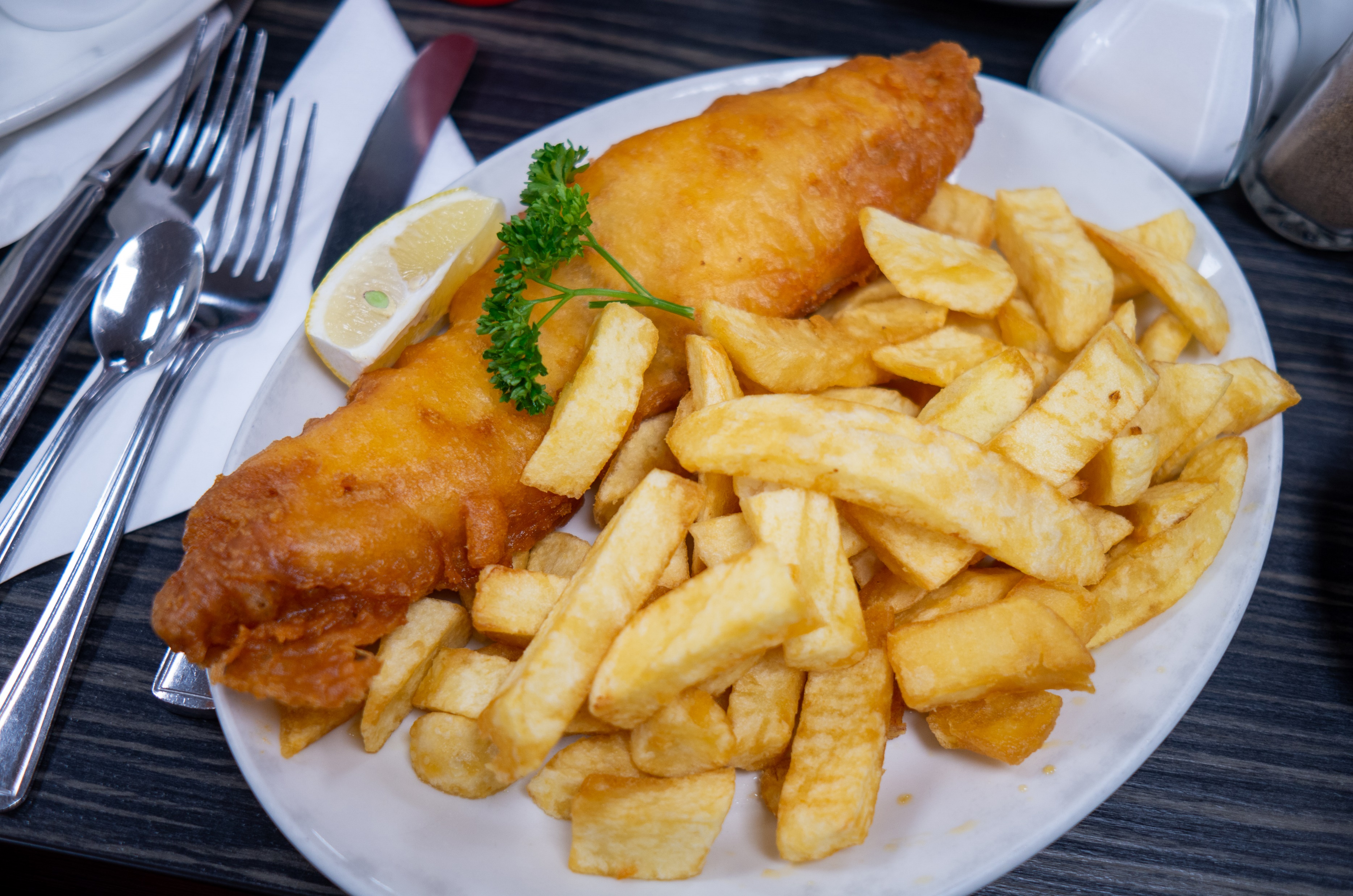 Sunday roast
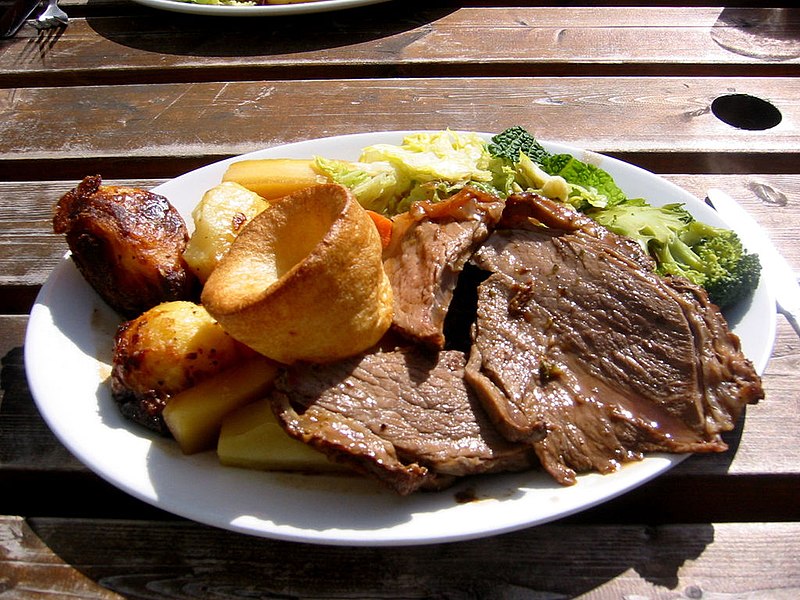 Full breakfast
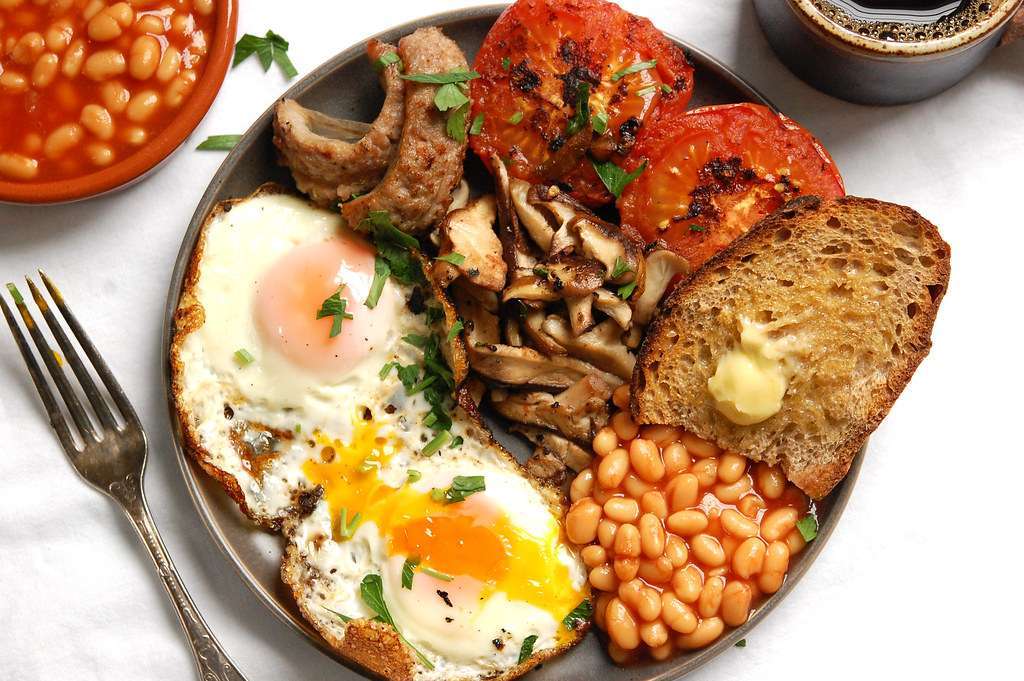 Shephard’s pie
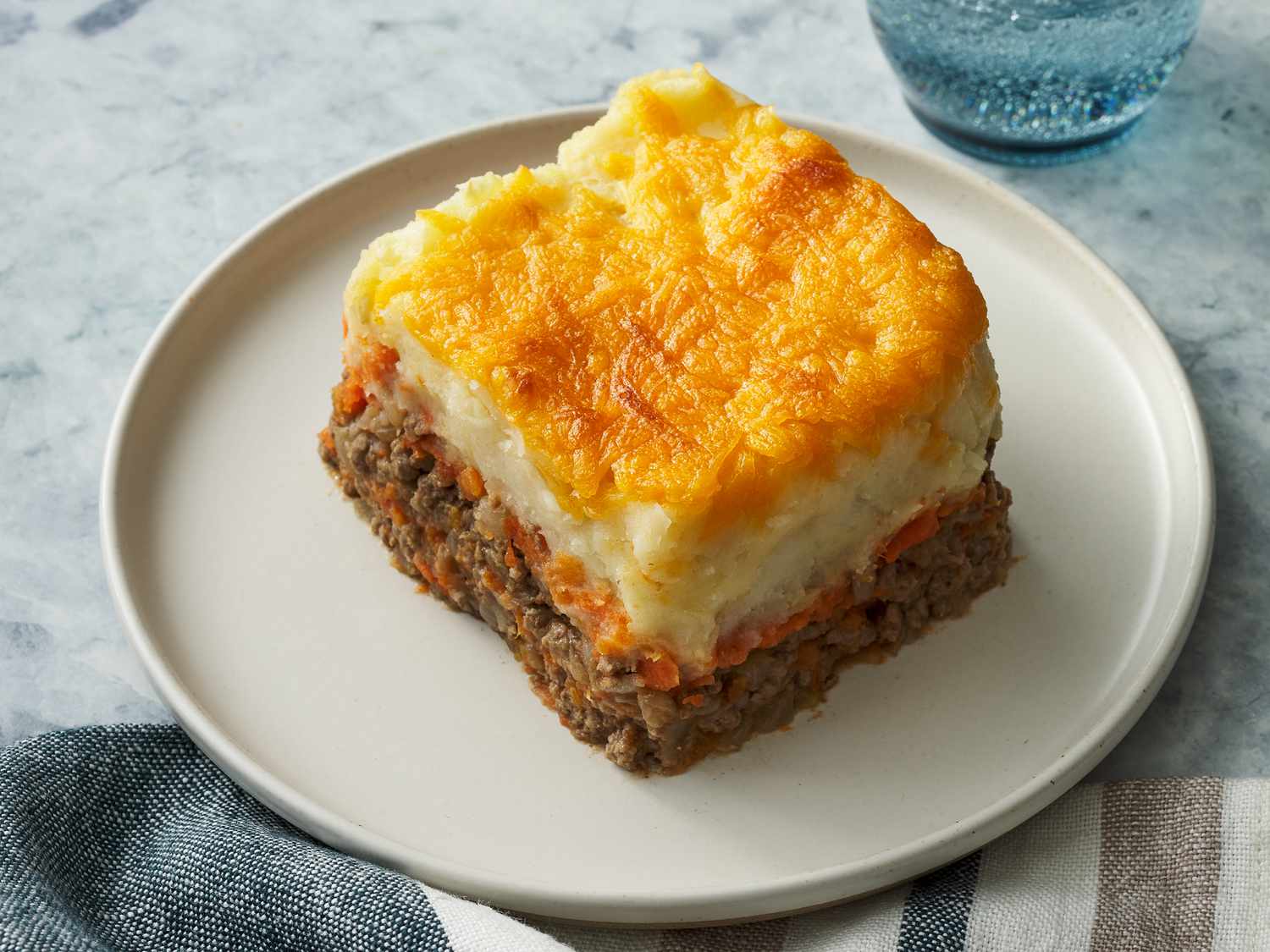 PLOUGHMAN’S LUNCH
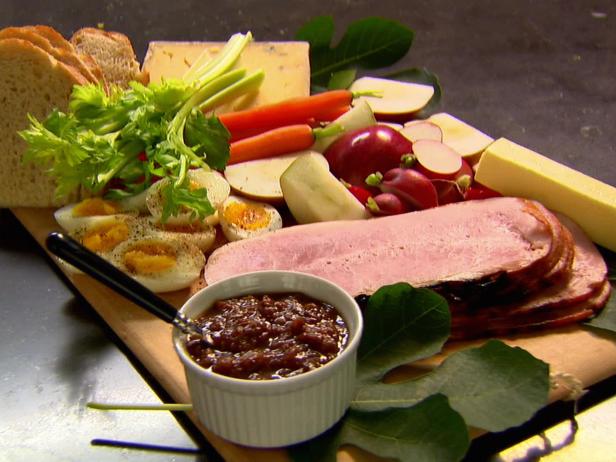 Cornish pasty
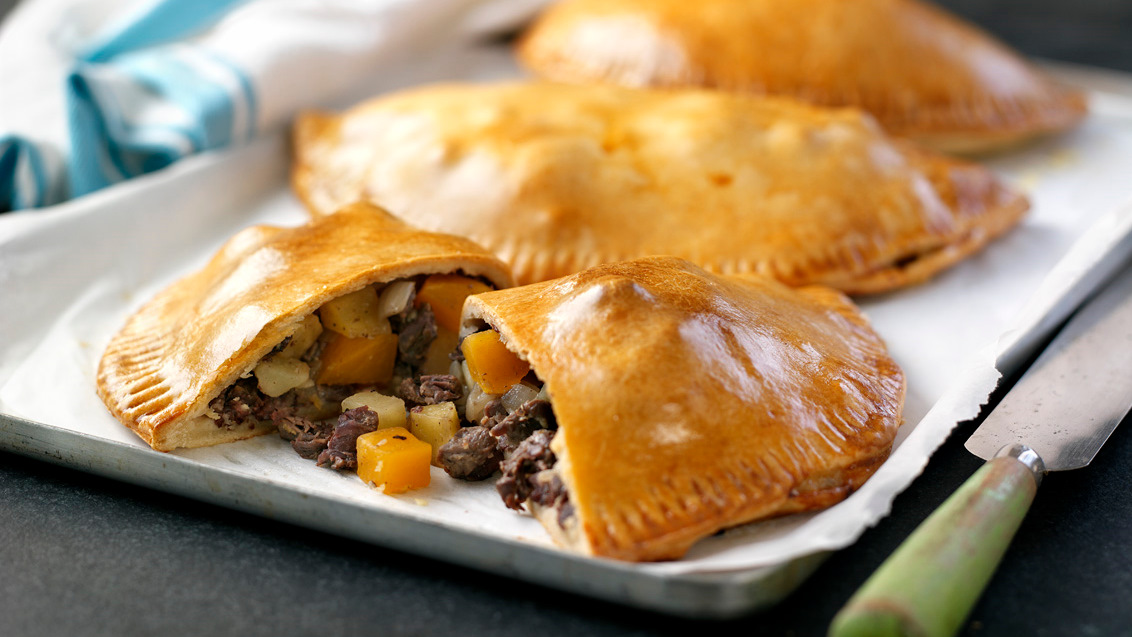 The most popular English drinks
TEA
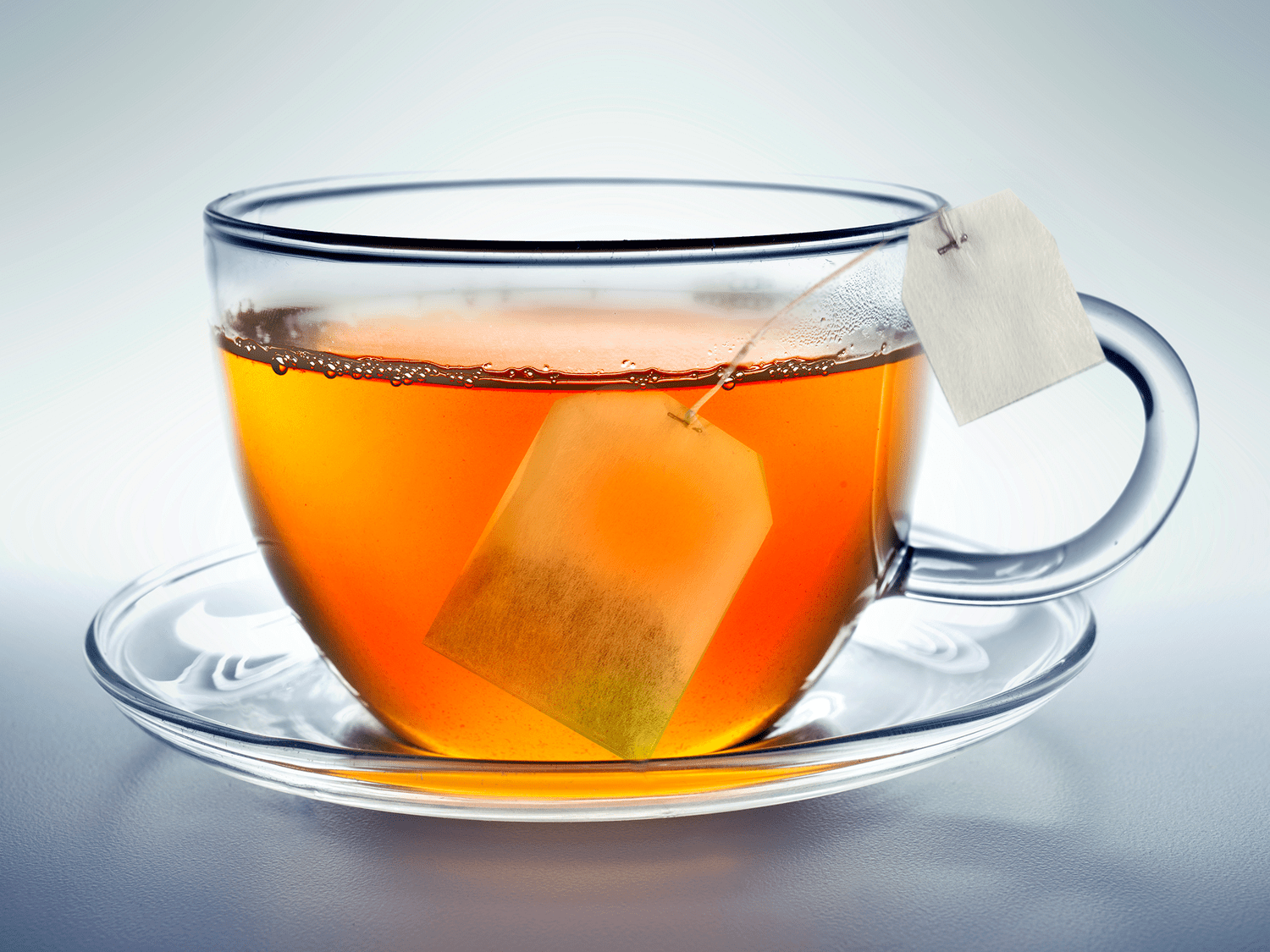 Hot chocolate with marshmallows
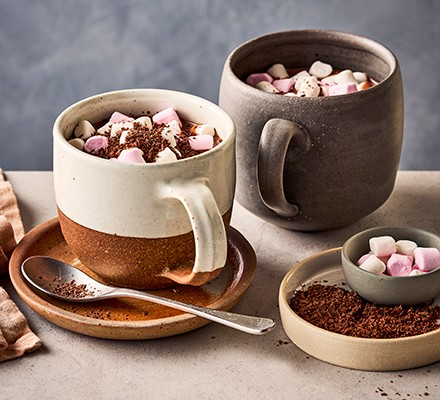 IRN-BRU
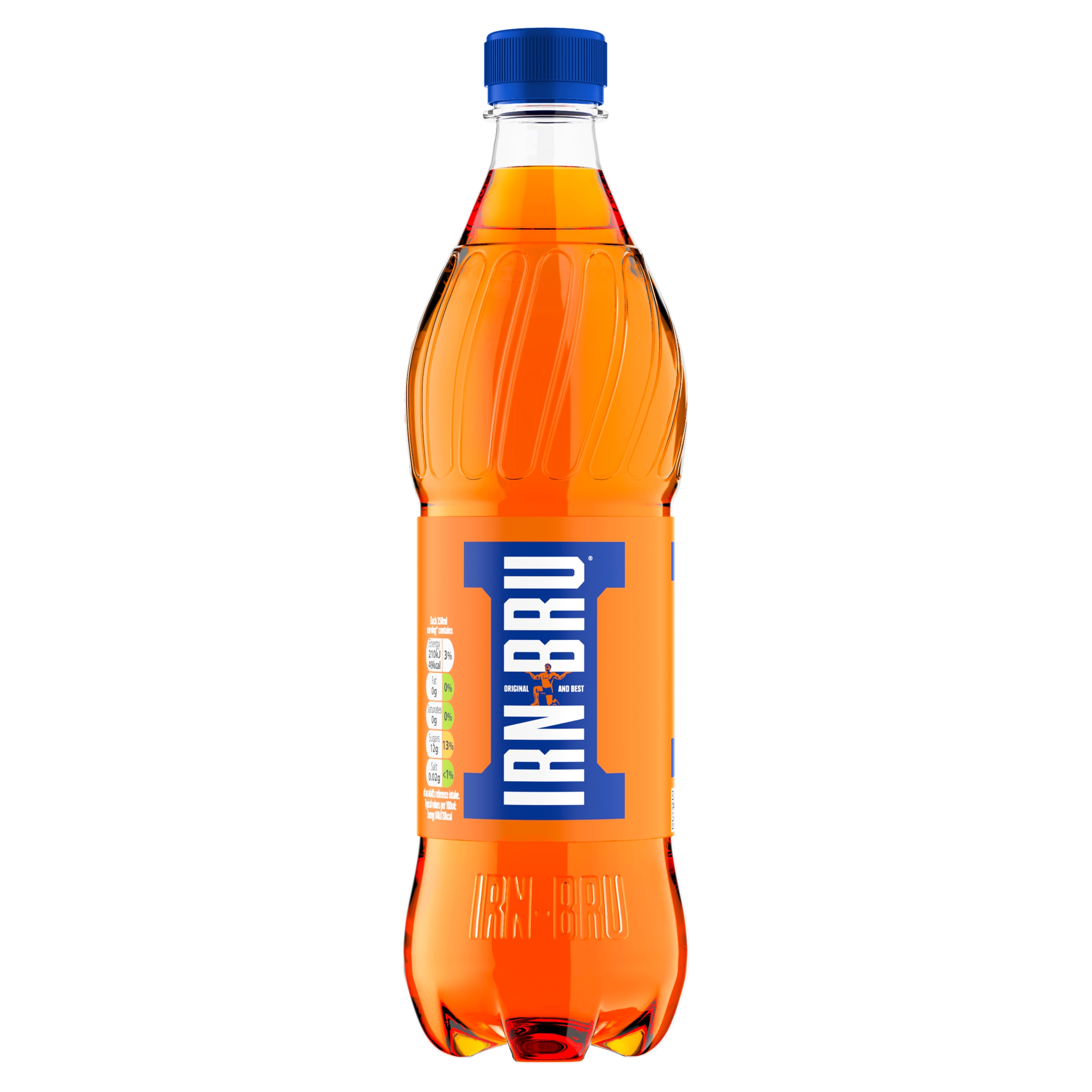 The most popular English deserts
Scones with clotted cream and jam
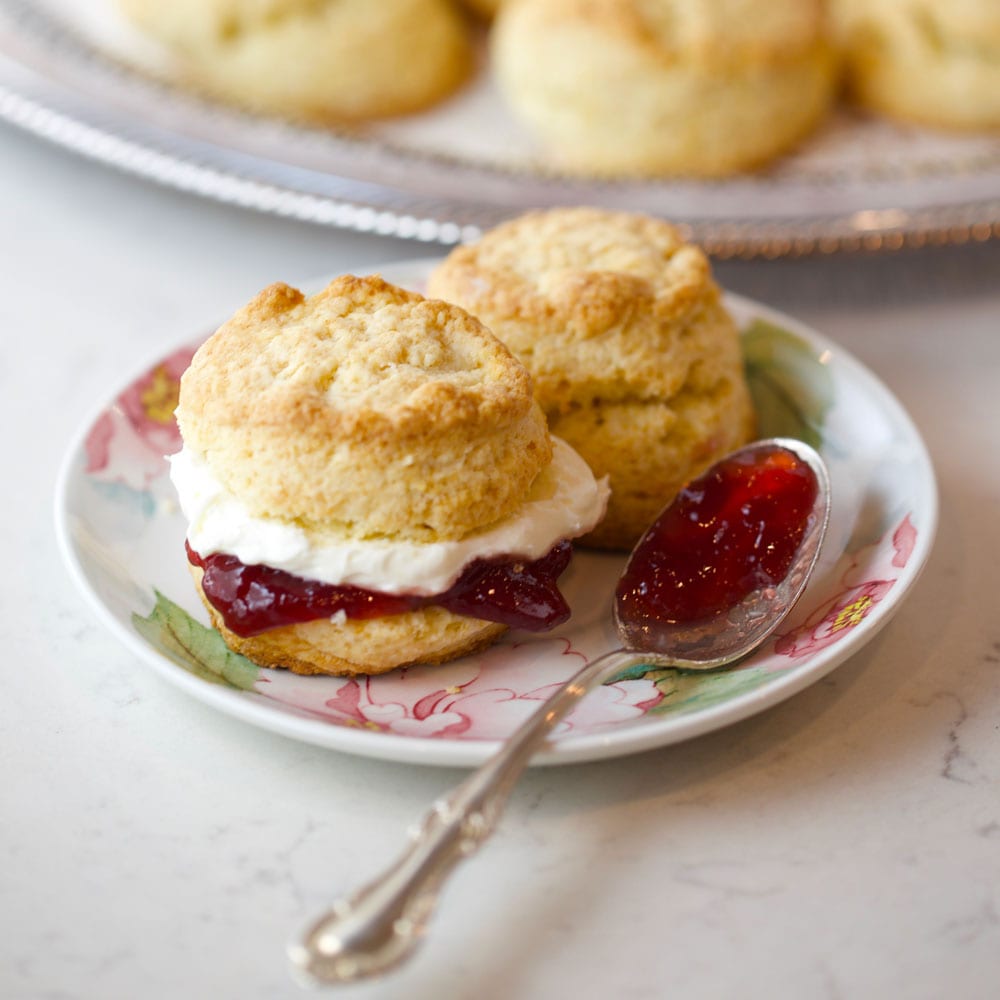 trifle
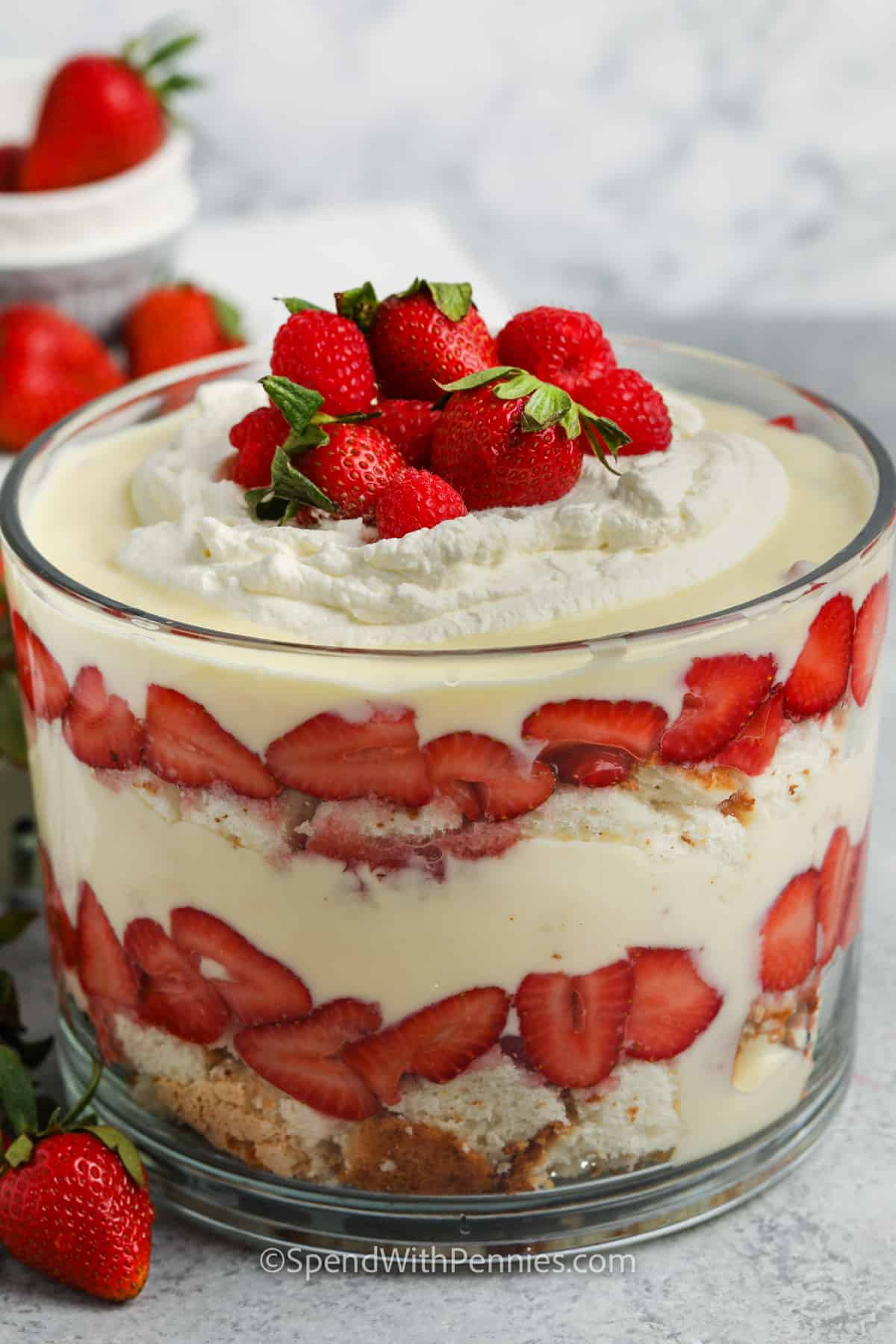 Eton mess
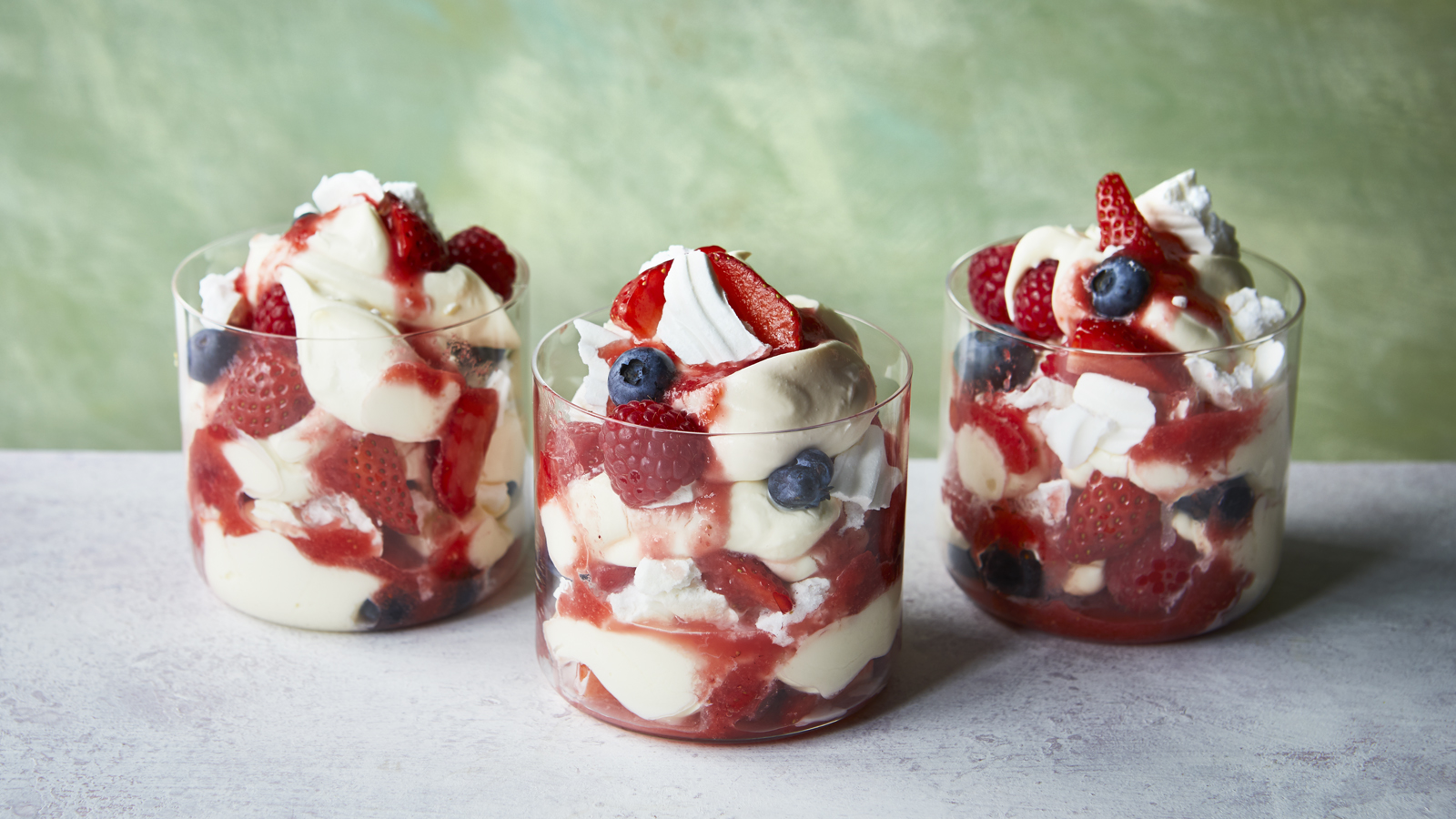 Banoffee pie
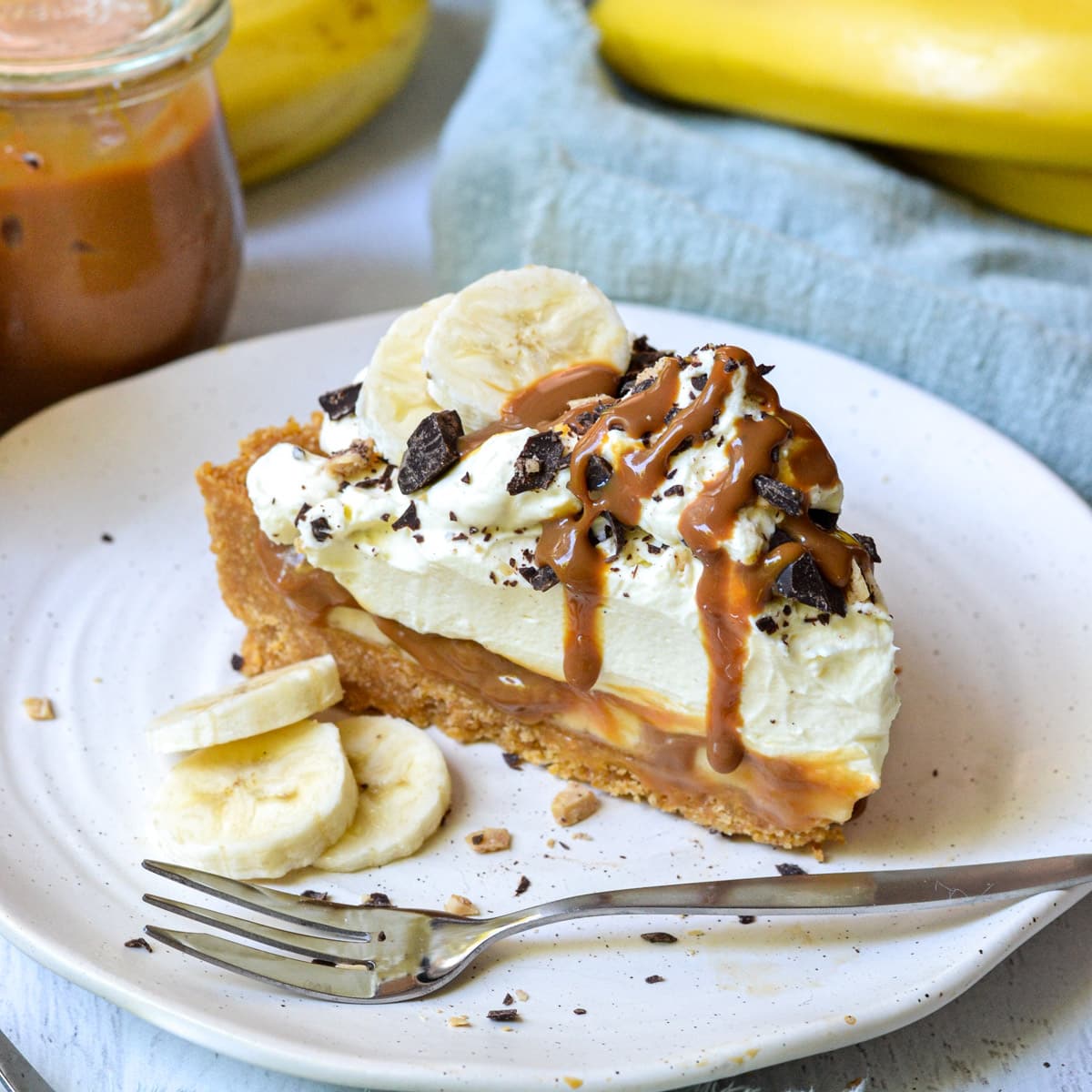 Apple crumble
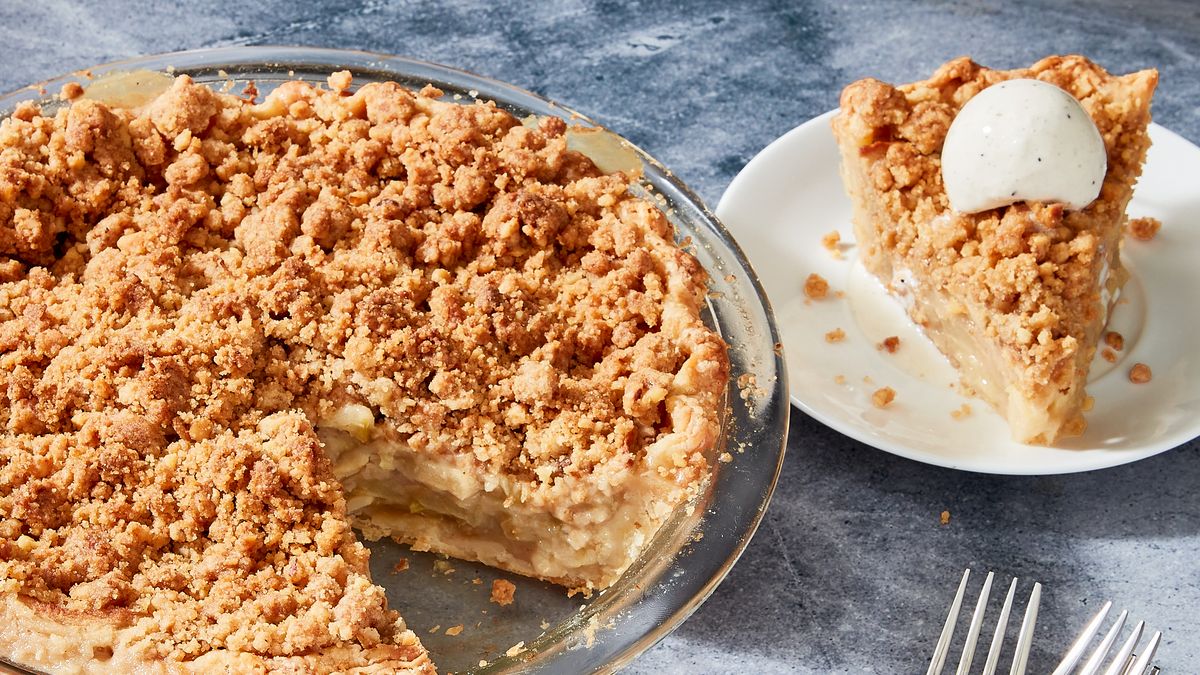 Jaffa cake
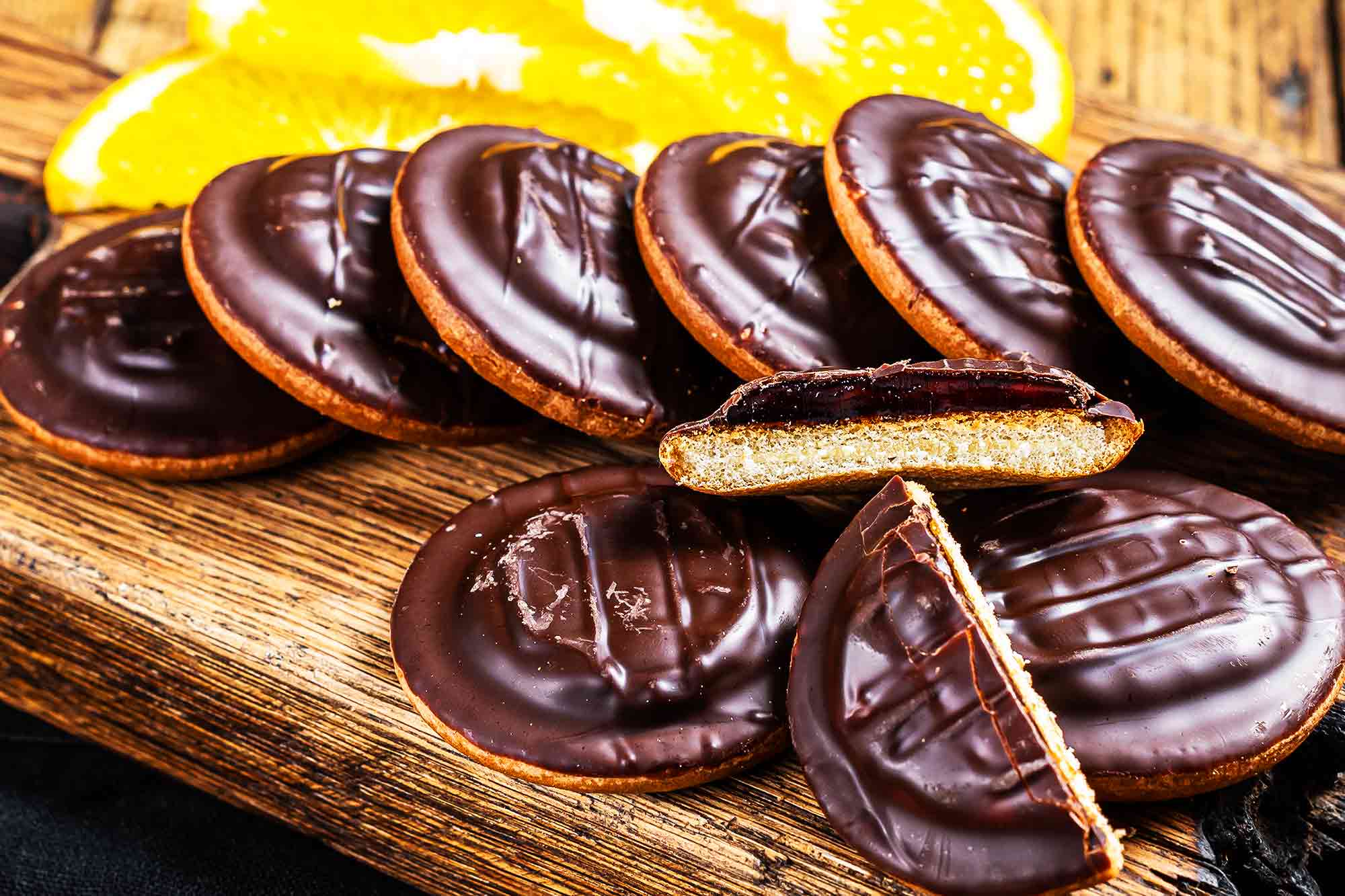